DEPARTAMENTO DE CIENCIAS DE LA ENERGÍA Y MECÁNICACARRERA DE INGENIERÍA MECÁNICA TRABAJO DE INTEGRACIÓN CURRICULAR, PREVIO A LA OBTENCIÓN DEL TÍTULO DE INGENIERO MECÁNICO
“REPOTENCIACIÓN, REDISEÑO TÉRMICO, ADQUISICIÓN DE DATOS, Y PUESTA A PUNTO PARA EL EQUIPO “TORRE DE ENFRIAMIENTO” DEL LABORATORIO DE CONVERSIÓN DE LA ENERGÍA”
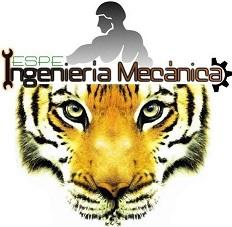 AUTORES:  GARCÍA IBARRA, ANDRÉS EDUARDO
                         RIERA YÉPEZ, KEVIN MAURICIO
TUTOR ACADÉMICO:	 ING. Villavicencio Poveda, Ángelo Homero
2023
Introducción
Levantamiento técnico
Mantenimiento
Repotenciación
Pruebas y Resultados
Conclusiones
Recomendaciones
CONTENIDO
Antecedentes
Repotenciar la torre de enfriamiento del Laboratorio de Energías
Manual de usuario y manual de mantenimiento del equipo.
Guía de práctica de laboratorio
Introducción

Levantamiento técnico

Mantenimiento

Repotenciación

Pruebas y Resultados

Conclusiones

Recomendaciones
En el ámbito académico es importante analizar el funcionamiento de la torre de enfriamiento
Justificación e importancia
Introducción

Levantamiento técnico

Mantenimiento

Repotenciación

Pruebas y Resultados

Conclusiones

Recomendaciones
Equipar al Laboratorio de Energías con un equipo rehabilitado para realizar las prácticas que se requieran
Se busca  determinar los parámetros necesarios para realizar balances de masa y energía.
Objetivos
Objetivo general
Desarrollar la repotenciación, análisis térmico, y el diseño e implementación de un sistema de adquisición de datos para el equipo Torre de Enfriamiento, del Laboratorio de Conversión de la Energía. 
Objetivos específicos
Realizar el análisis térmico para determinar el lugar donde se debe censar las temperaturas en cada una de las etapas.
Realizar el mantenimiento preventivo y correctivo para la repotenciación de la Torre de enfriamiento.
Realizar el diseño e implementación del sistema de adquisición de datos de la Torre de enfriamiento.
Realizar el diseño e implementación de un interfaz HMI de la Torre de enfriamiento.
Introducción

Levantamiento técnico

Mantenimiento

Repotenciación

Pruebas y Resultados

Conclusiones

Recomendaciones
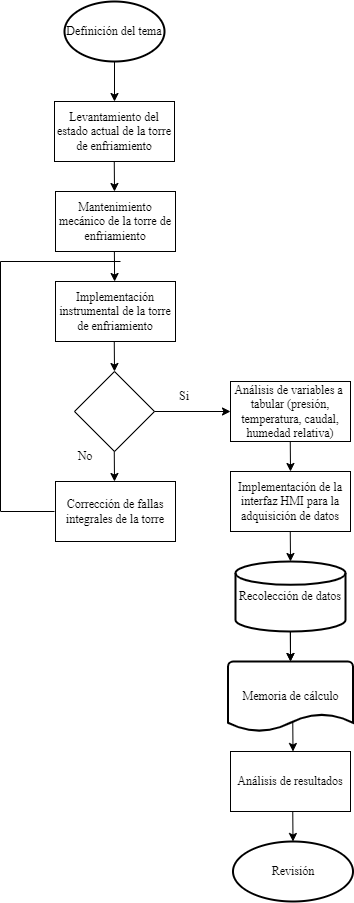 Introducción

Levantamiento técnico

Mantenimiento

Repotenciación

Pruebas y Resultados

Conclusiones

Recomendaciones
Levantamiento línea base
Introducción

Levantamiento técnico

Mantenimiento

Repotenciación

Pruebas y Resultados

Conclusiones

Recomendaciones
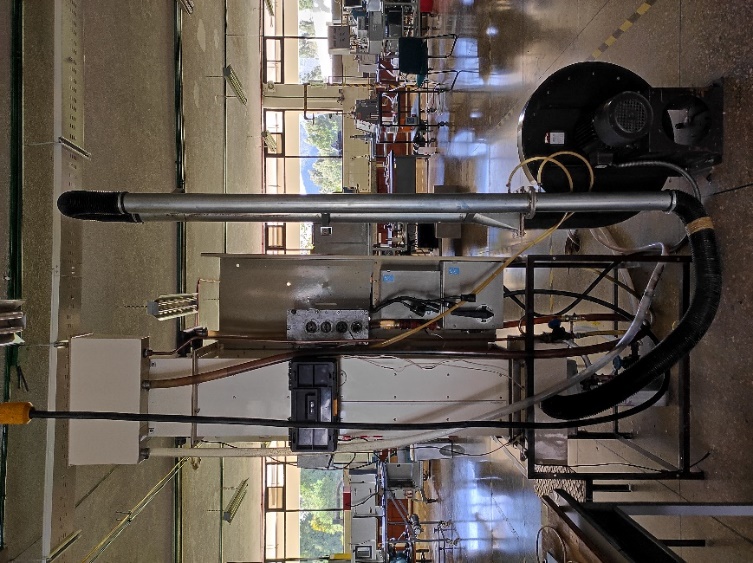 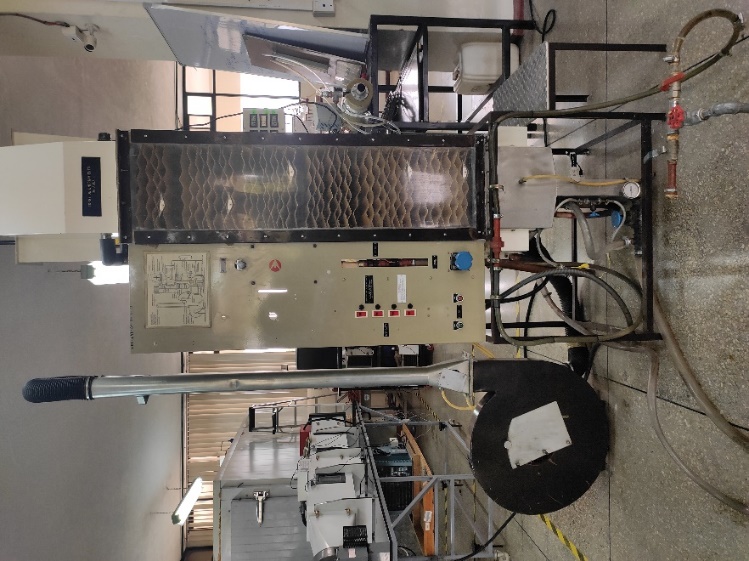 Levantamiento línea base
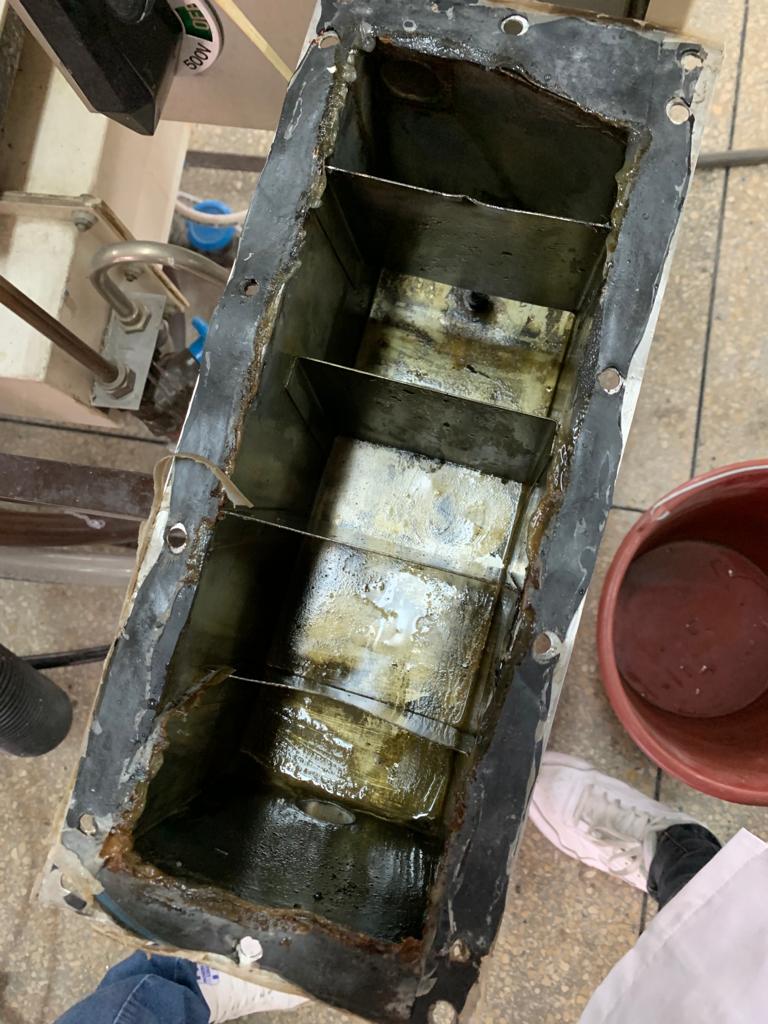 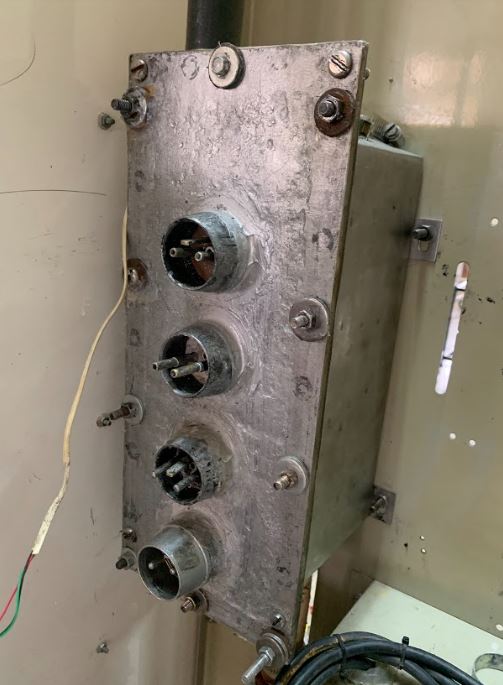 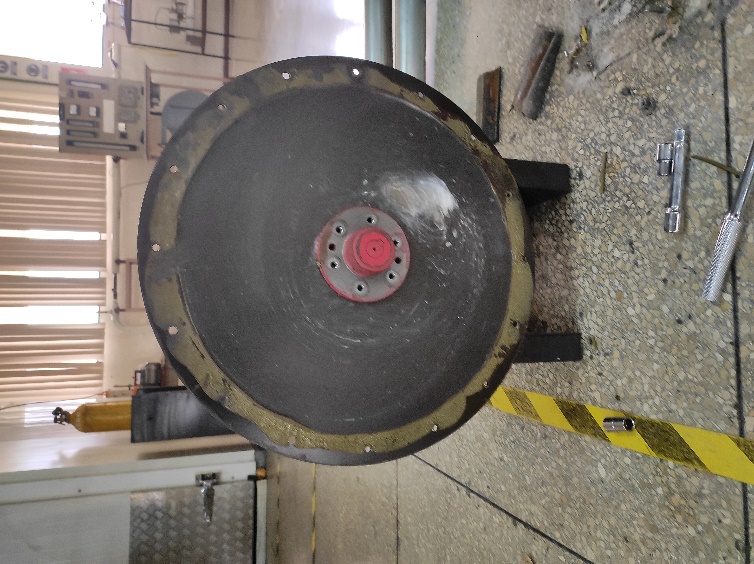 Introducción

Levantamiento técnico

Mantenimiento

Repotenciación

Pruebas y Resultados

Conclusiones

Recomendaciones
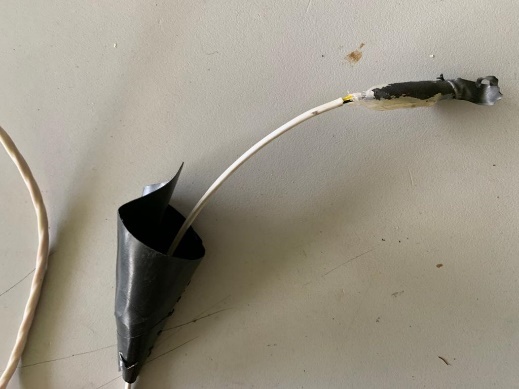 Levantamiento línea base
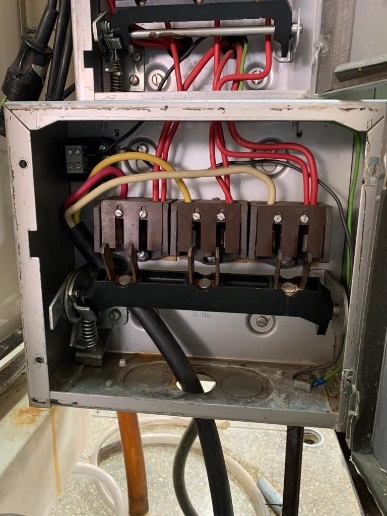 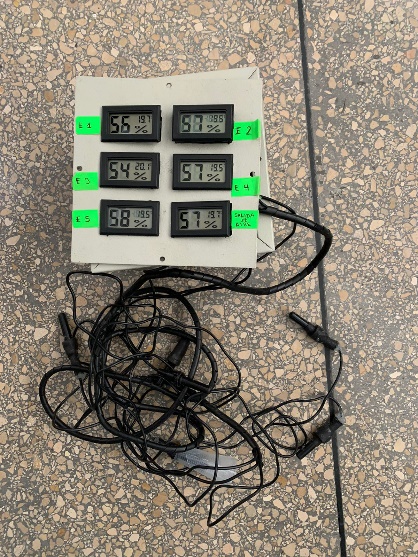 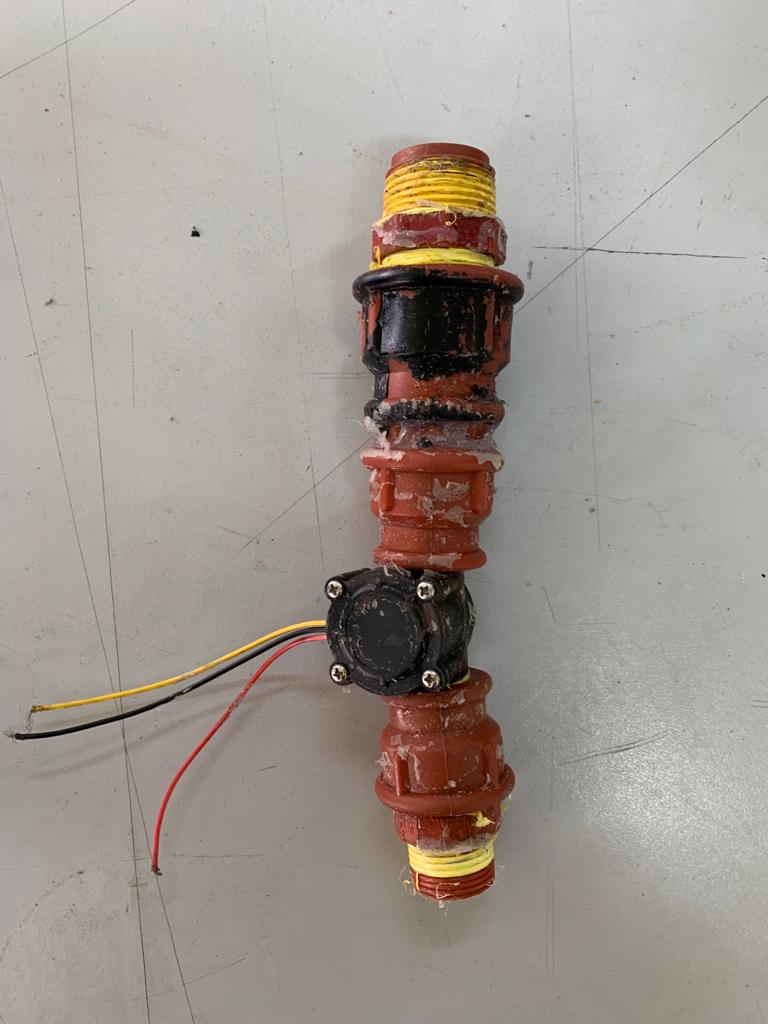 Introducción

Levantamiento técnico

Mantenimiento

Repotenciación

Pruebas y Resultados

Conclusiones

Recomendaciones
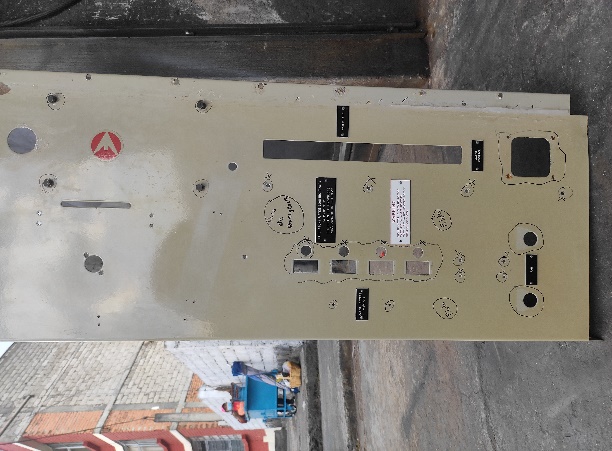 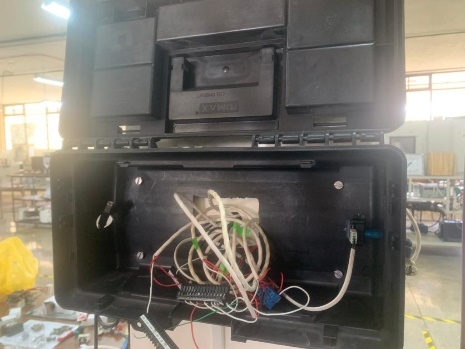 Levantamiento línea base
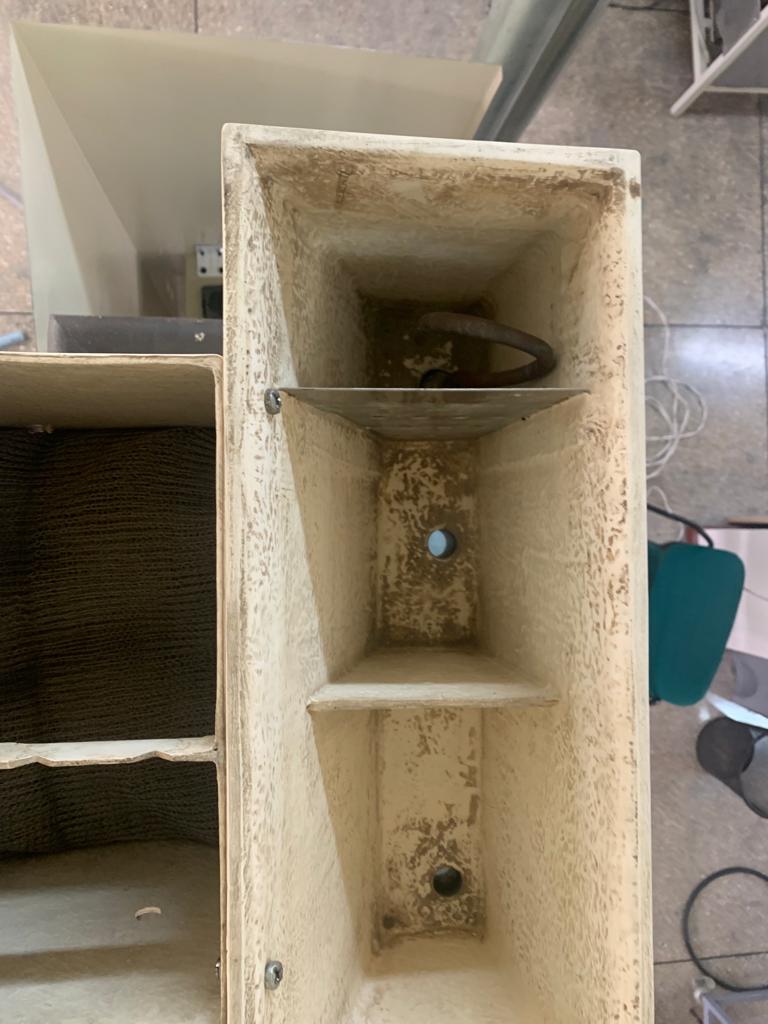 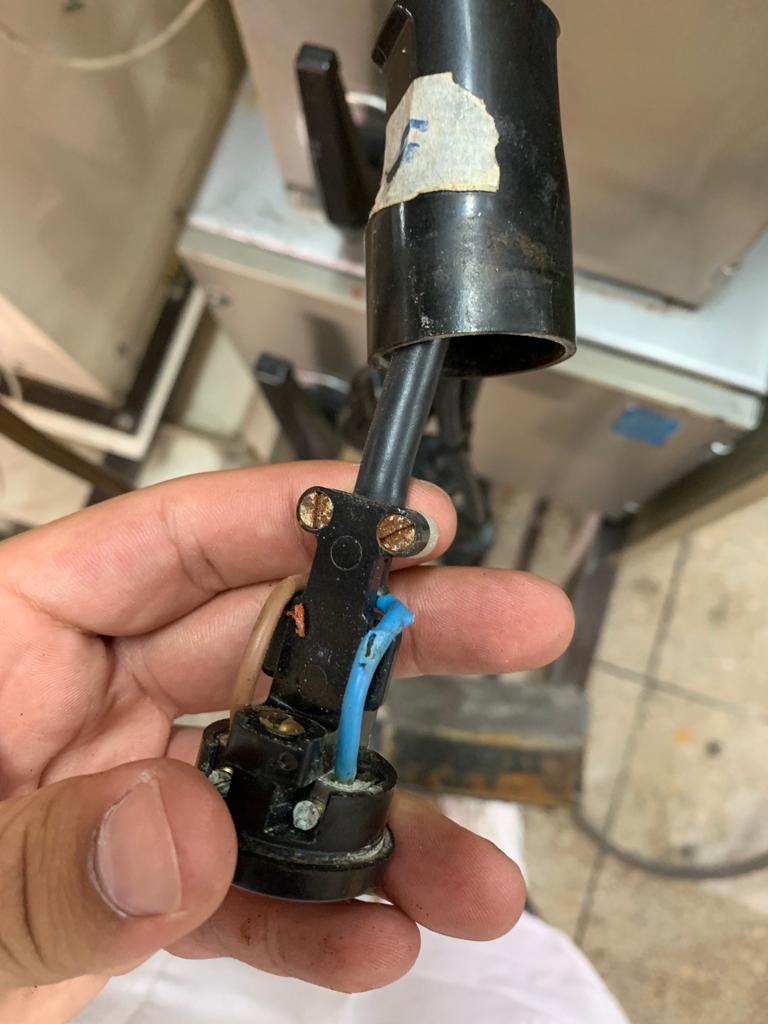 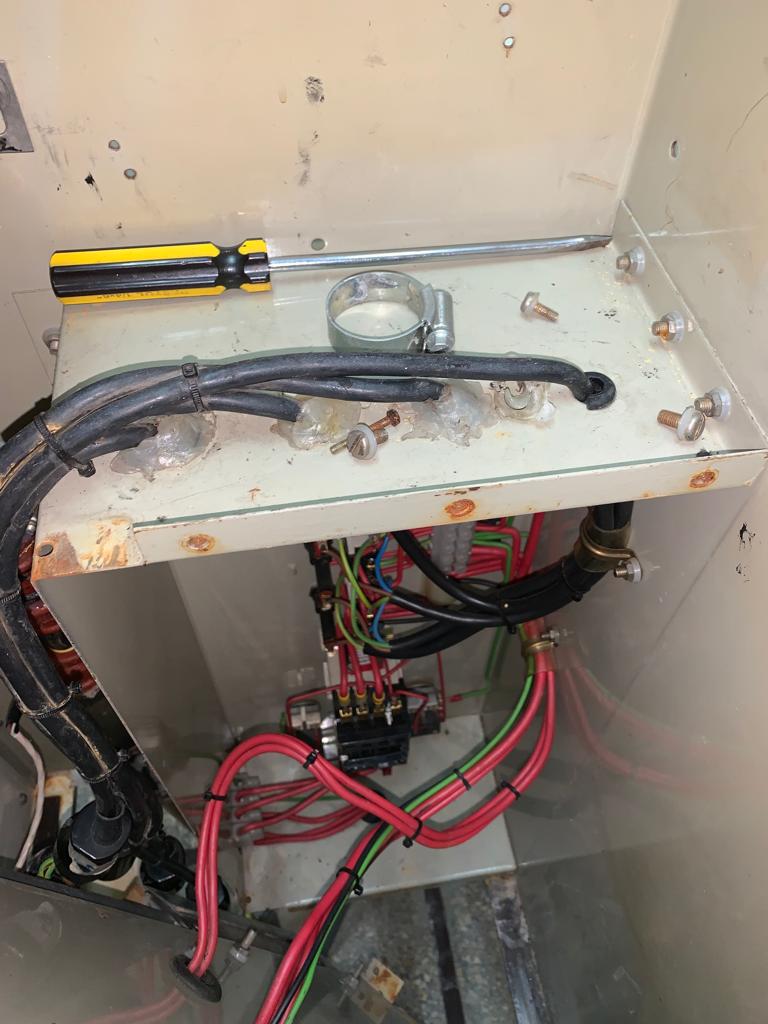 Introducción

Levantamiento técnico

Mantenimiento

Repotenciación

Pruebas y Resultados

Conclusiones

Recomendaciones
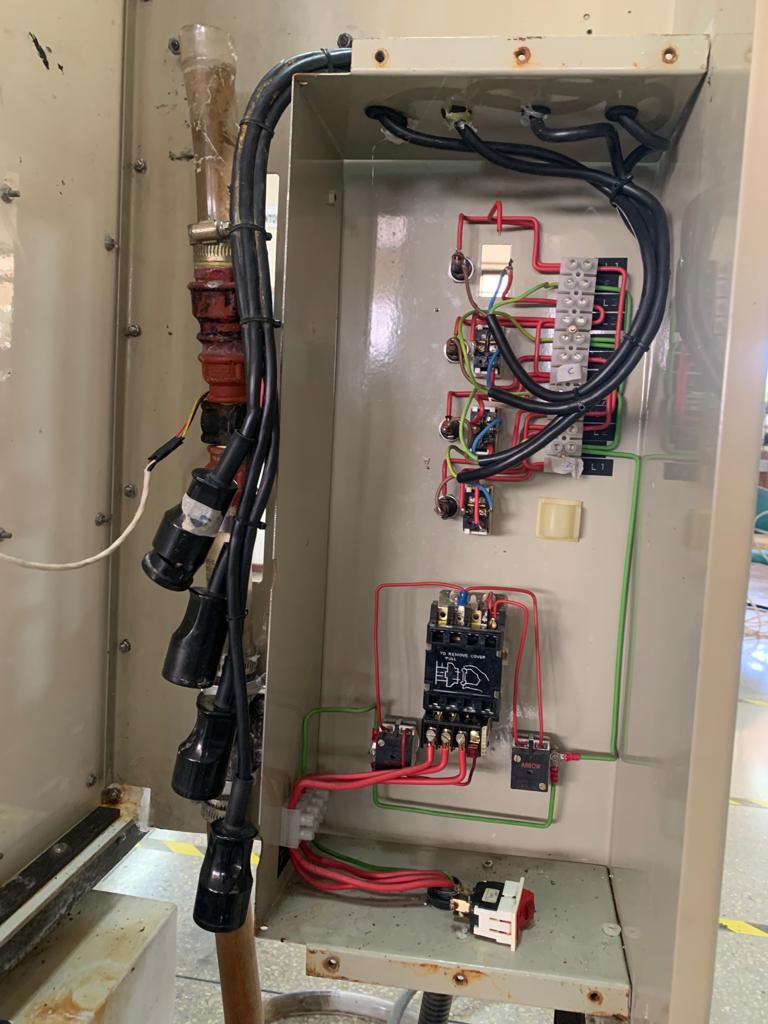 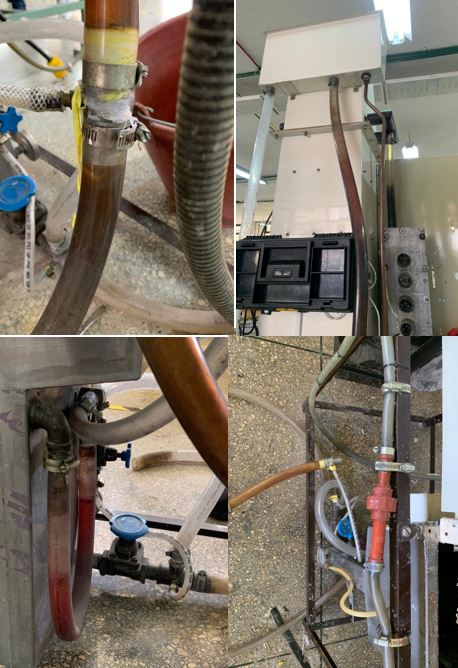 Mantenimiento preventivo
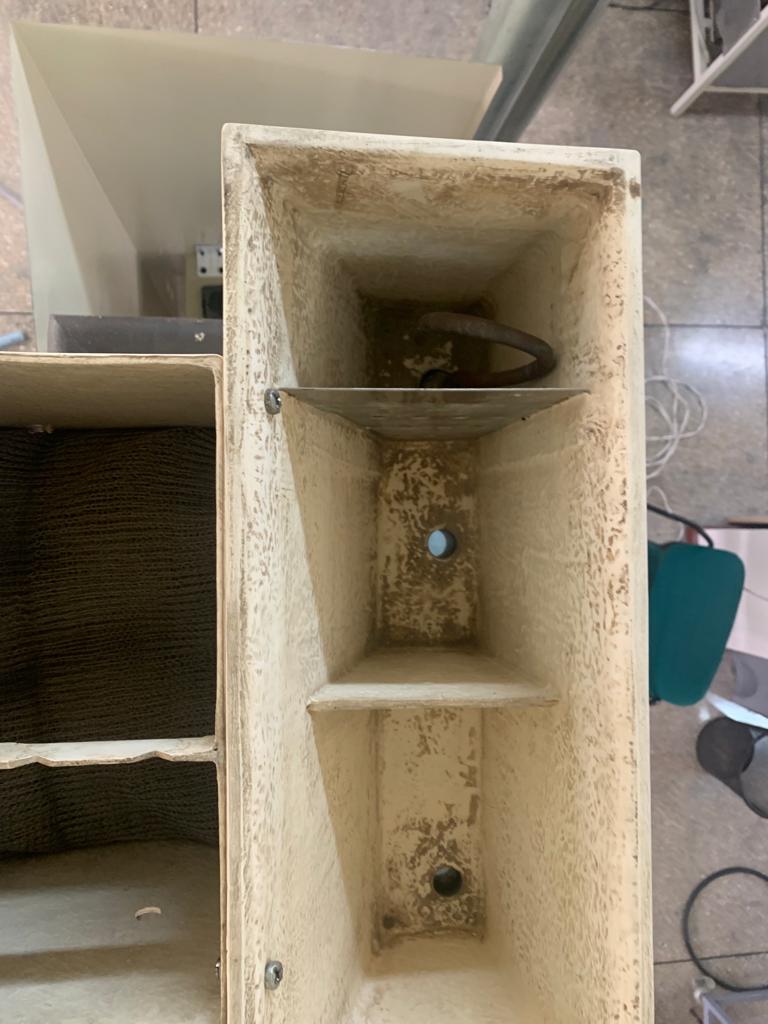 Introducción

Levantamiento técnico

Mantenimiento

Repotenciación

Pruebas y Resultados

Conclusiones

Recomendaciones
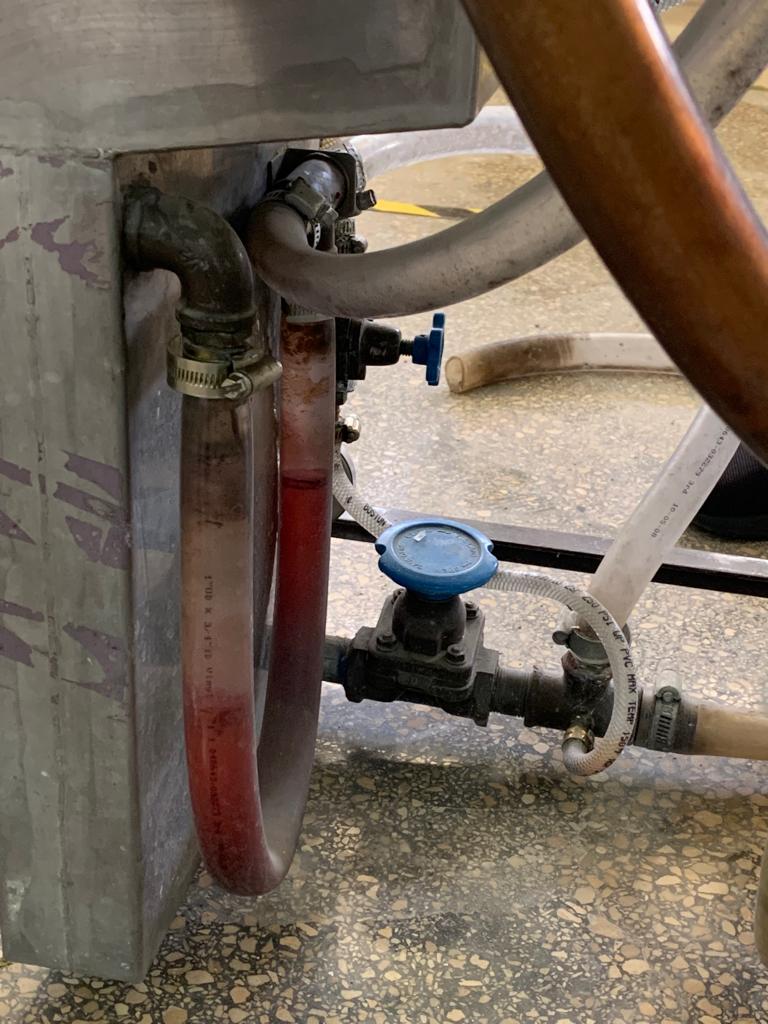 Mantenimiento Modificativo
Introducción

Levantamiento técnico

Mantenimiento

Repotenciación

Pruebas y Resultados

Conclusiones

Recomendaciones
Mantenimiento Correctivo
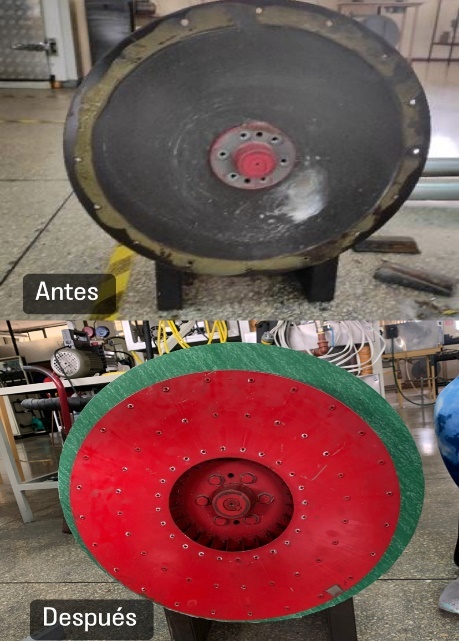 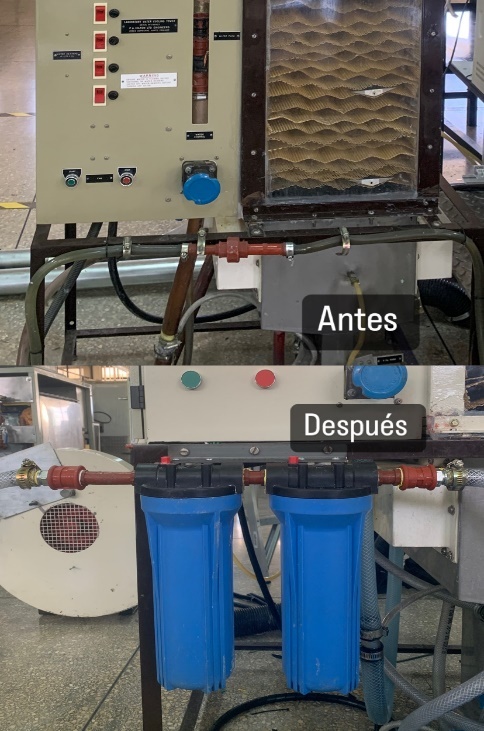 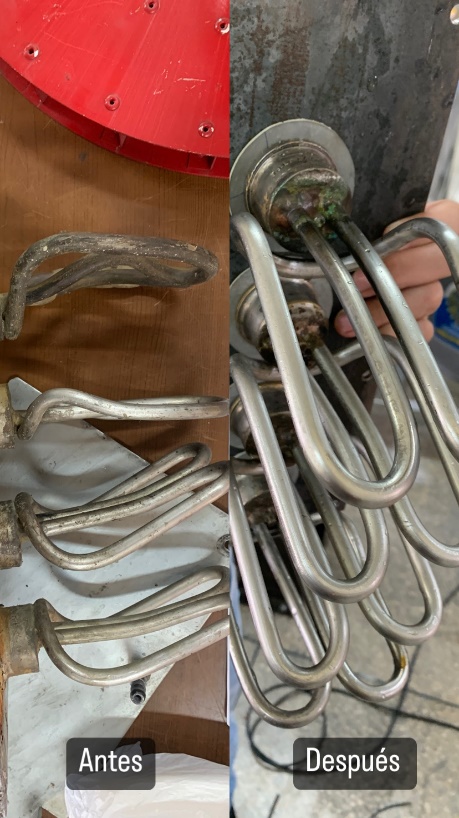 Introducción

Levantamiento técnico

Mantenimiento

Repotenciación

Pruebas y Resultados

Conclusiones

Recomendaciones
Mantenimiento Correctivo
Introducción

Levantamiento técnico

Mantenimiento

Repotenciación

Pruebas y Resultados

Conclusiones

Recomendaciones
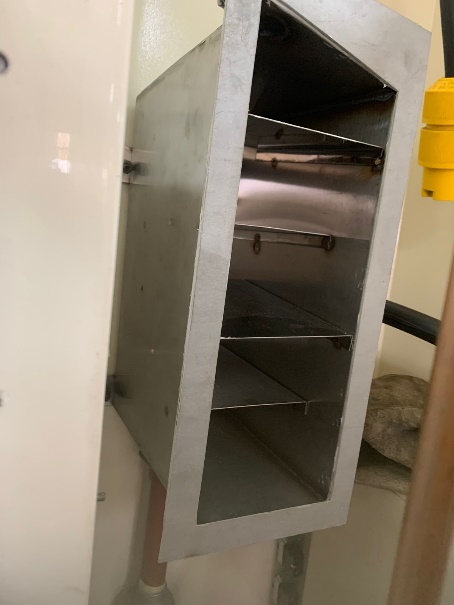 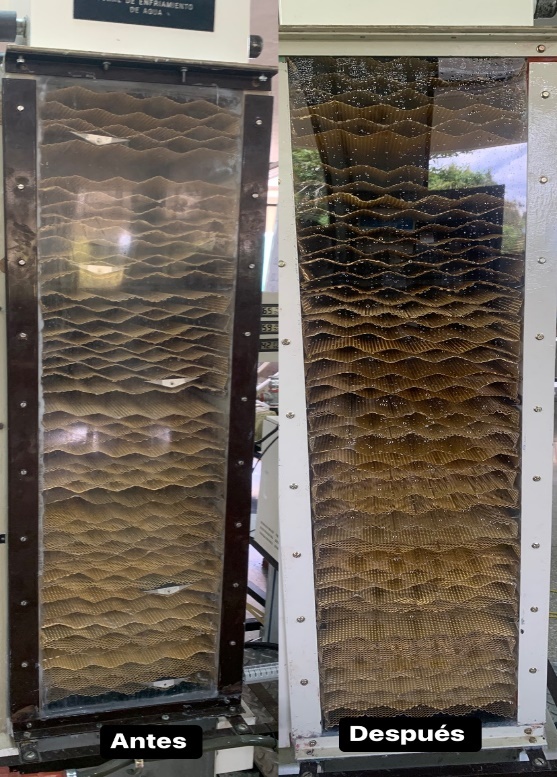 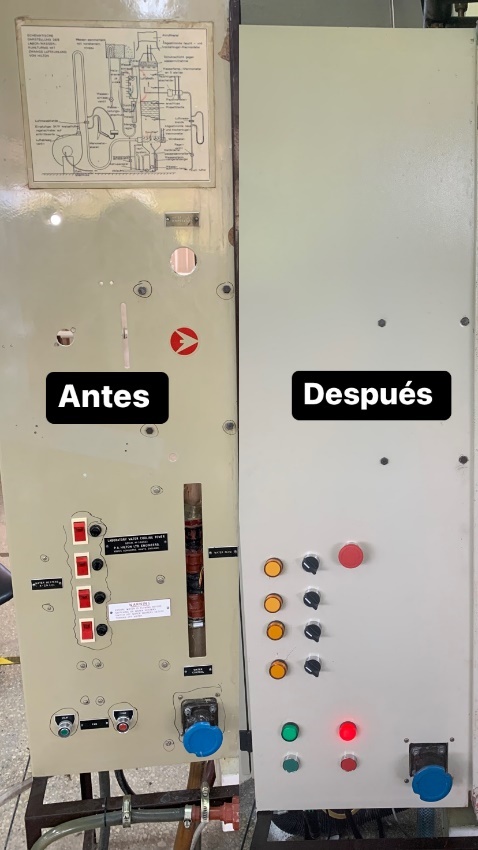 Mantenimiento Correctivo
Introducción

Levantamiento técnico

Mantenimiento

Repotenciación

Pruebas y Resultados

Conclusiones

Recomendaciones
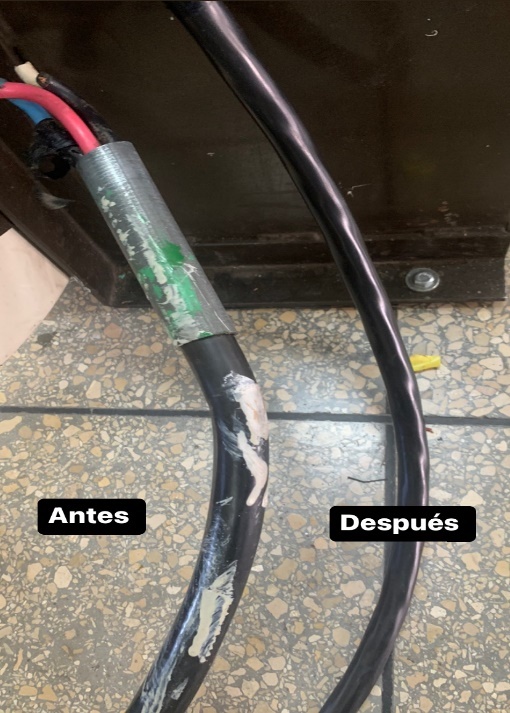 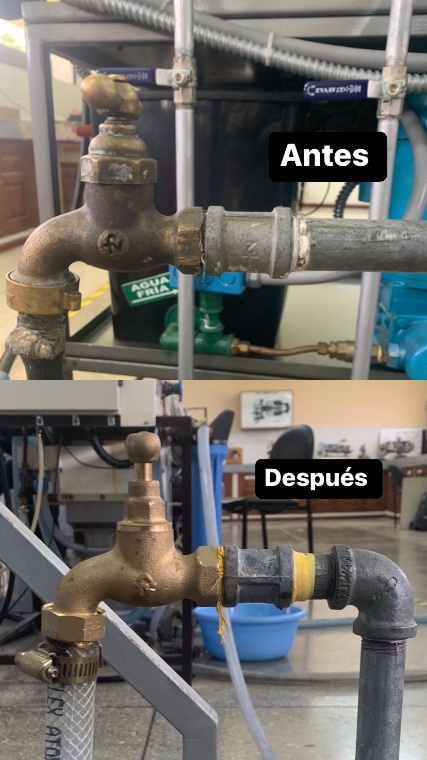 Mantenimiento Correctivo
Sensor de temperatura
Termopar:
Rango de temperatura: Dependiendo el tipo (tipo J o tipo k) pueden ir desde 0°C a 1100°C
Precisión: Menos estable por lo tanto es menos sensible.
Resistencia: Sencillo, de uso limitado en entornos oxidantes.
Linealidad: Razonable.
Costo: Económico.
Introducción

Levantamiento técnico

Mantenimiento

Repotenciación

Pruebas y Resultados

Conclusiones

Recomendaciones
Termistor
Rango de temperatura: 38°C a 260°C.
Precisión: Aceptable.
Resistencia: A más temperatura, menos resistencia. Suelen estar hechos de magnesio, cobre, níquel o cobalto.
Linealidad: No lineal.
Costo: Económico.
RTD
Rango de temperatura: -200°C a 850°C.
Precisión: Muy estable, bastante preciso.
Resistencia: Resistente a condiciones severas.
Linealidad: Excelente.
Costo: Elevado.
Mantenimiento Correctivo
Introducción

Levantamiento técnico

Mantenimiento

Repotenciación

Pruebas y Resultados

Conclusiones

Recomendaciones
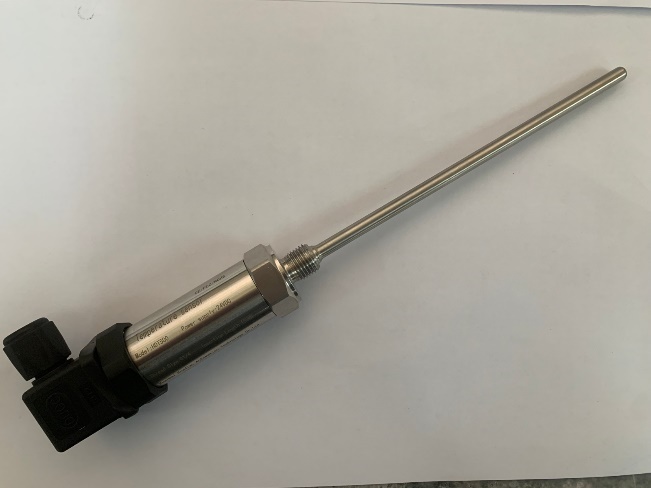 Mantenimiento Correctivo
Mangueras
Introducción

Levantamiento técnico

Mantenimiento

Repotenciación

Pruebas y Resultados

Conclusiones

Recomendaciones
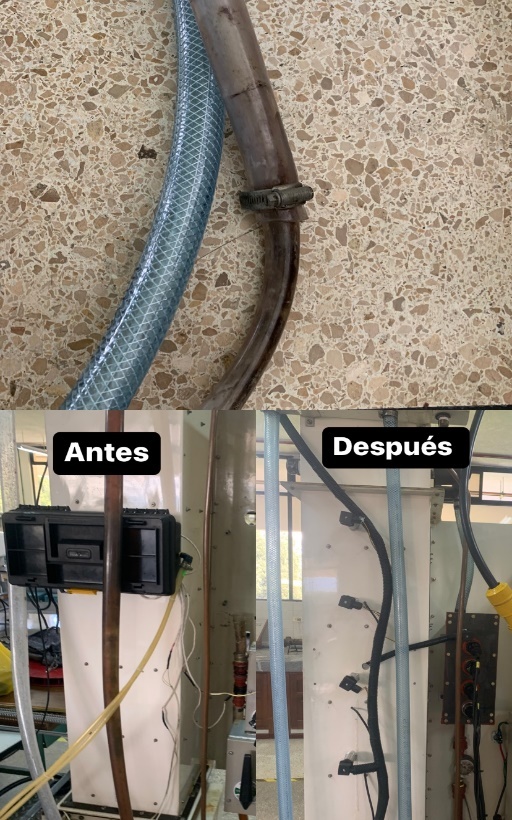 Diseño del sistema eléctrico
Introducción

Marco teórico

Metodología

Repotenciación

Pruebas y Resultados

Conclusiones

Recomendaciones
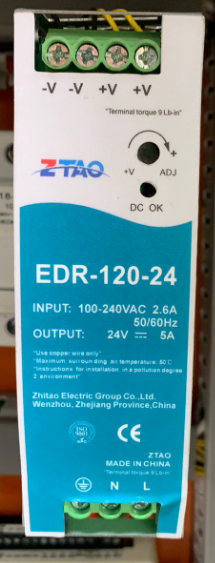 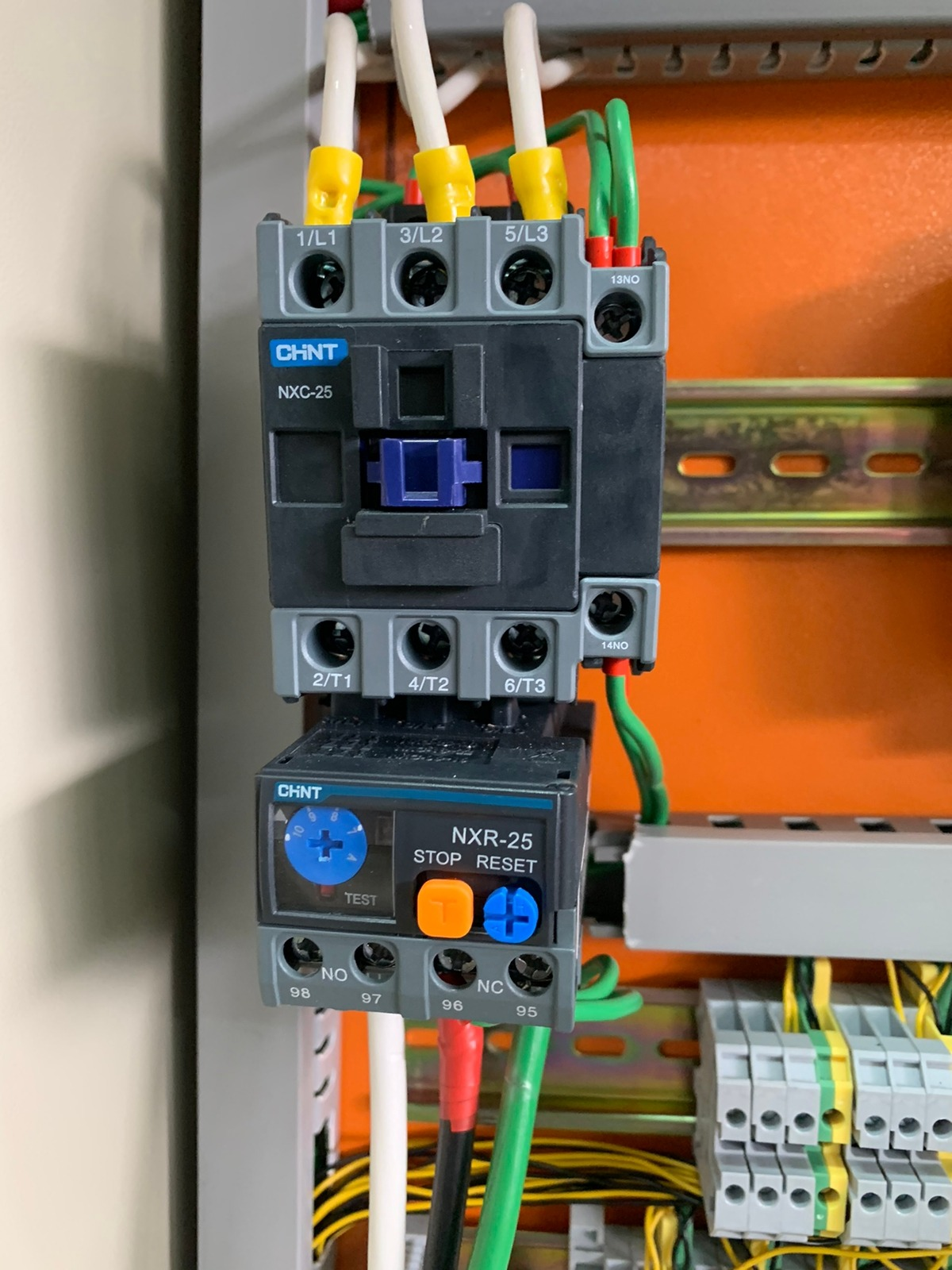 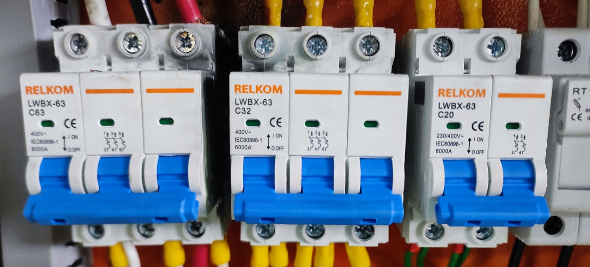 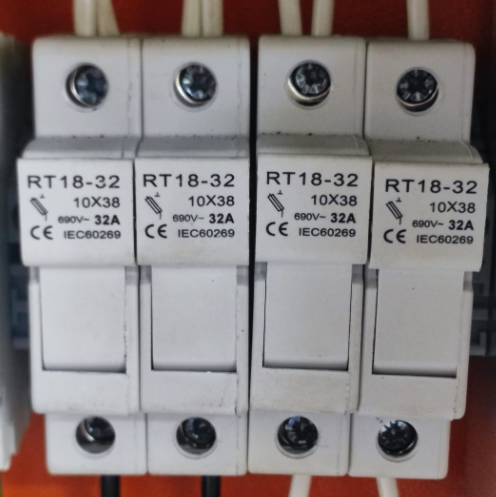 Diseño del sistema eléctrico
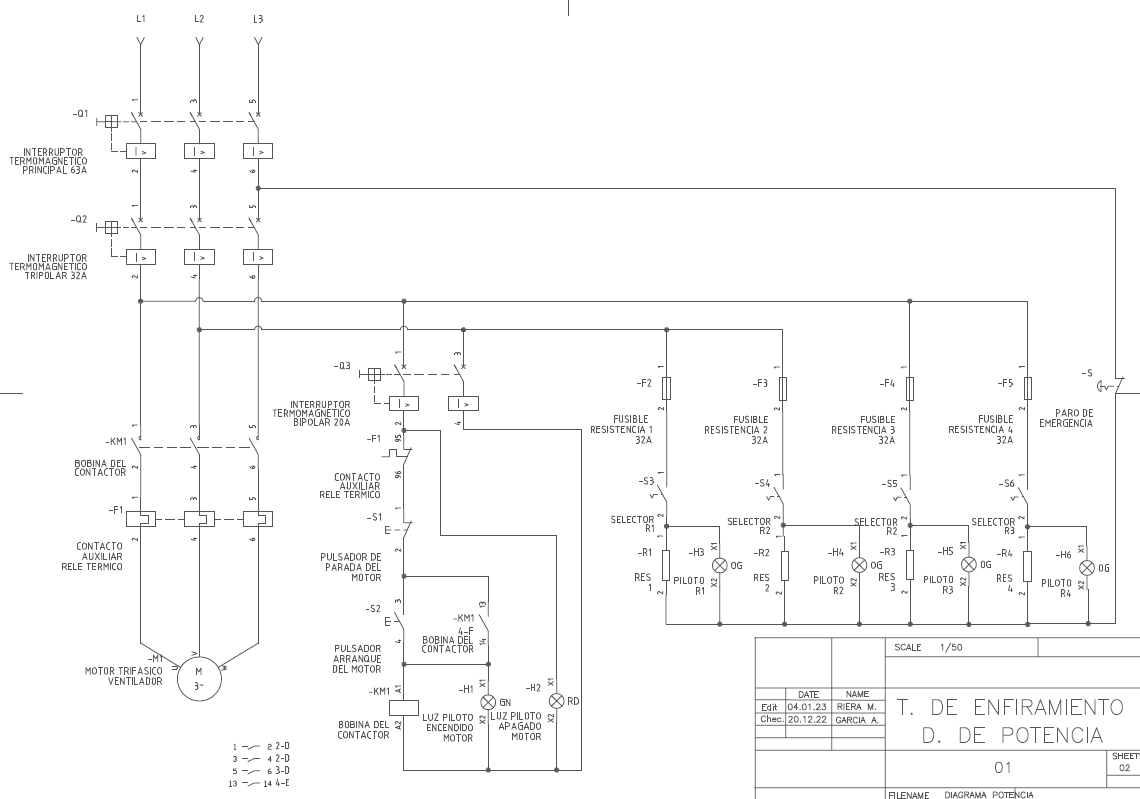 Introducción

Marco teórico

Metodología

Repotenciación

Pruebas y Resultados

Conclusiones

Recomendaciones
Diseño del sistema eléctrico
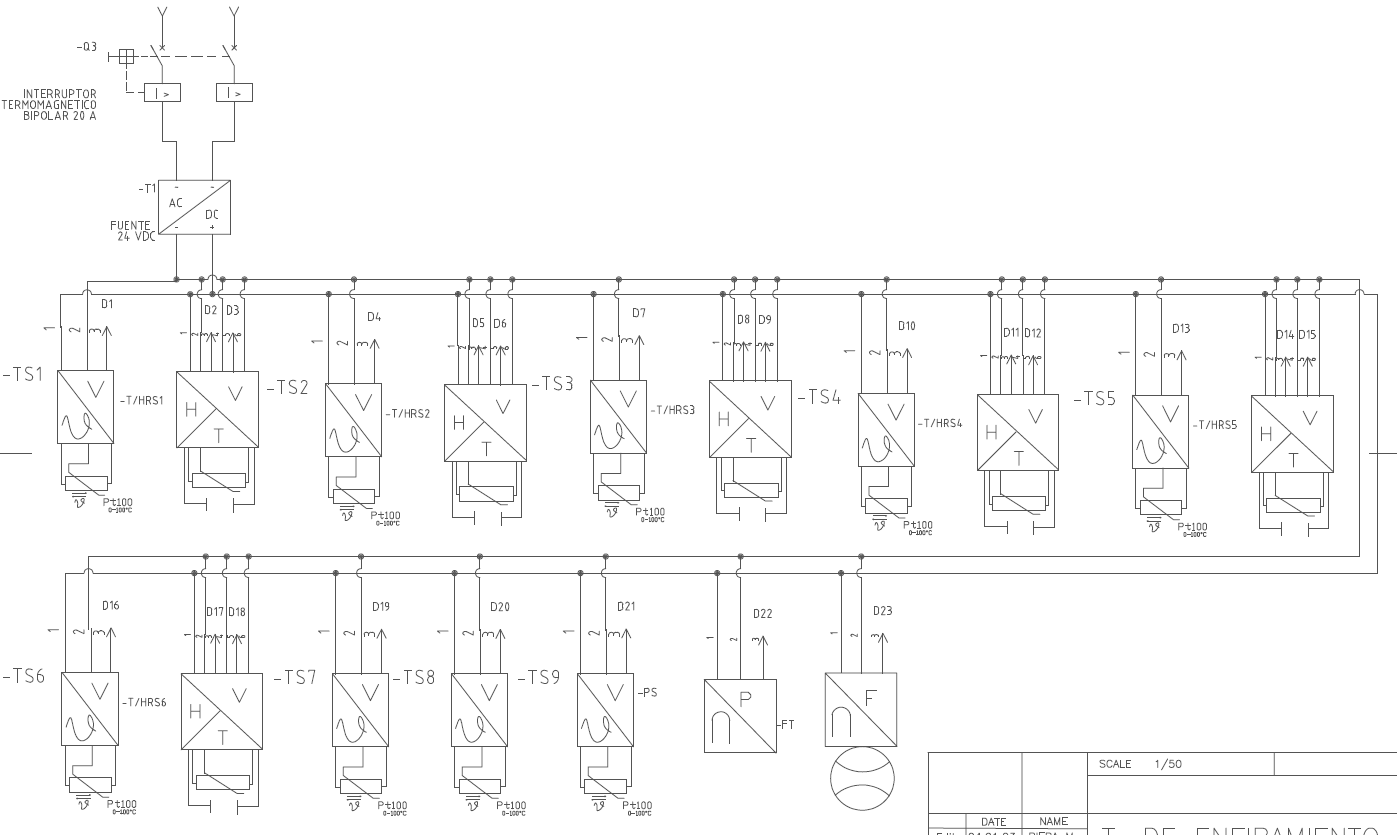 Introducción

Marco teórico

Metodología

Repotenciación

Pruebas y Resultados

Conclusiones

Recomendaciones
Diseño del sistema eléctrico
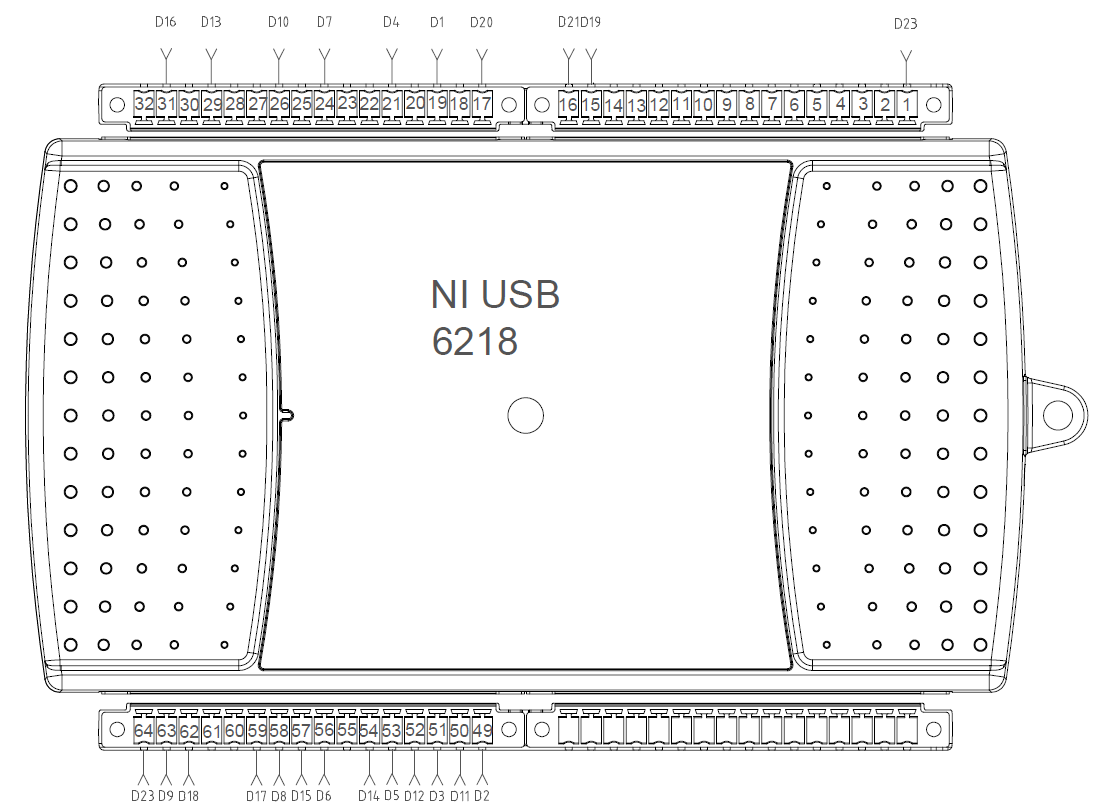 Introducción

Marco teórico

Metodología

Repotenciación

Pruebas y Resultados

Conclusiones

Recomendaciones
Diseño de la interfaz HMI
Introducción

Marco teórico

Metodología

Repotenciación

Pruebas y Resultados

Conclusiones

Recomendaciones
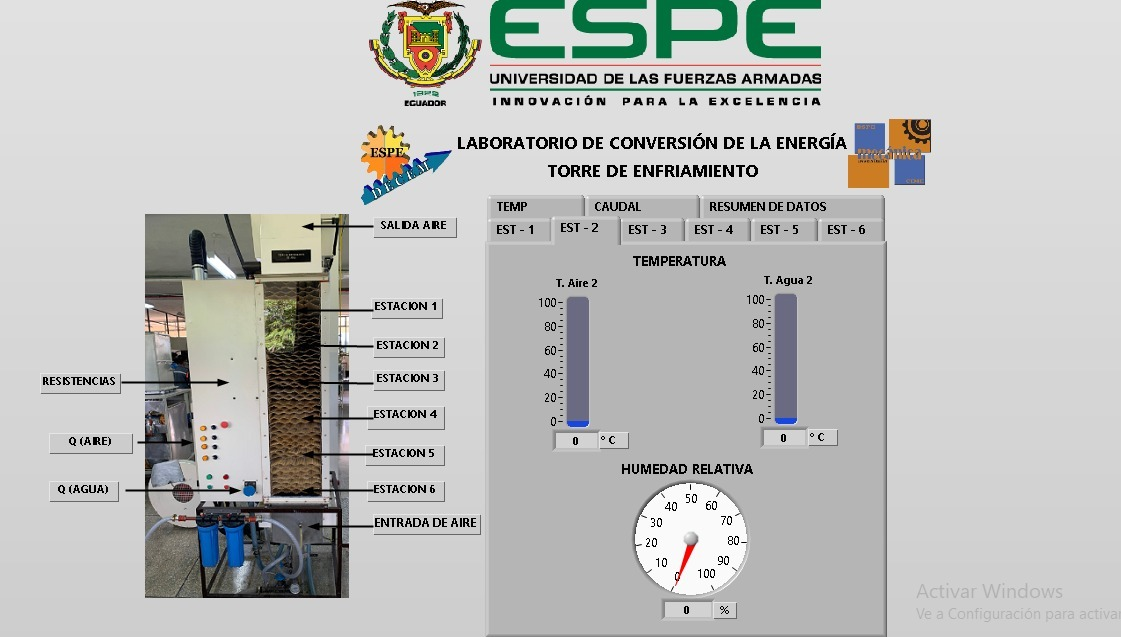 Diseño de la interfaz HMI
Introducción

Marco teórico

Metodología

Repotenciación

Pruebas y Resultados

Conclusiones

Recomendaciones
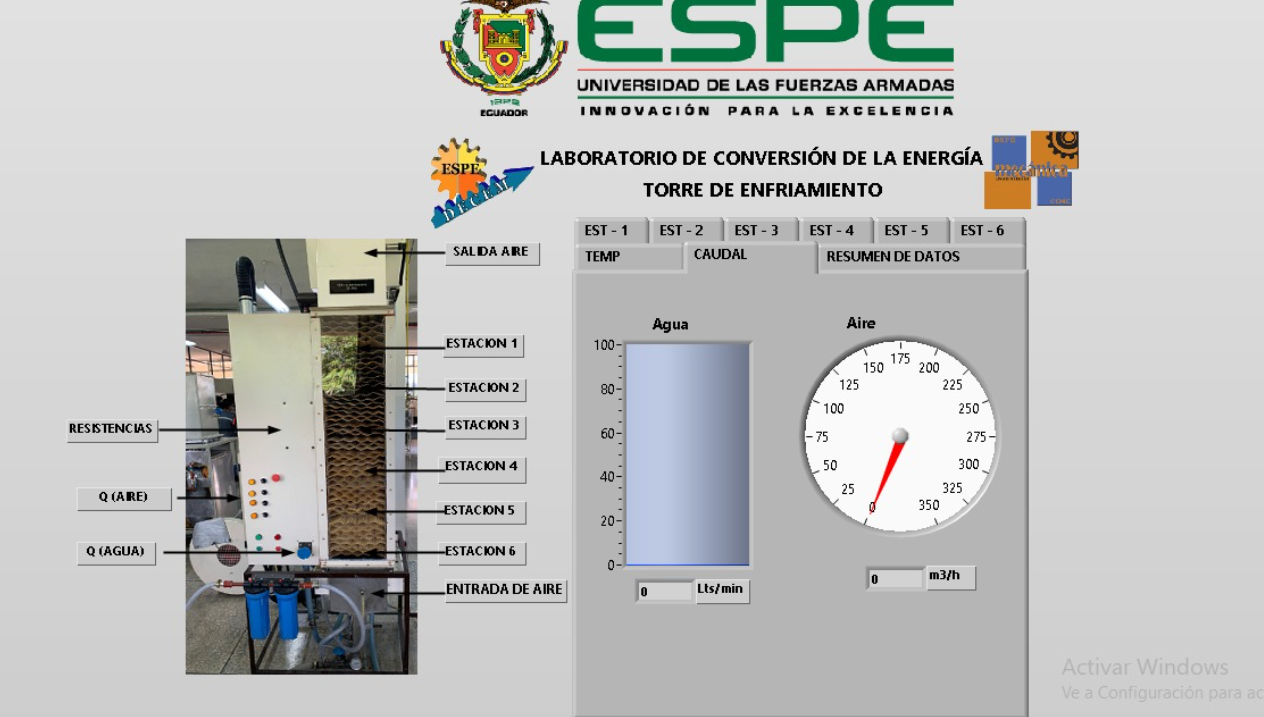 Diseño de la interfaz HMI
Introducción

Marco teórico

Metodología

Repotenciación

Pruebas y Resultados

Conclusiones

Recomendaciones
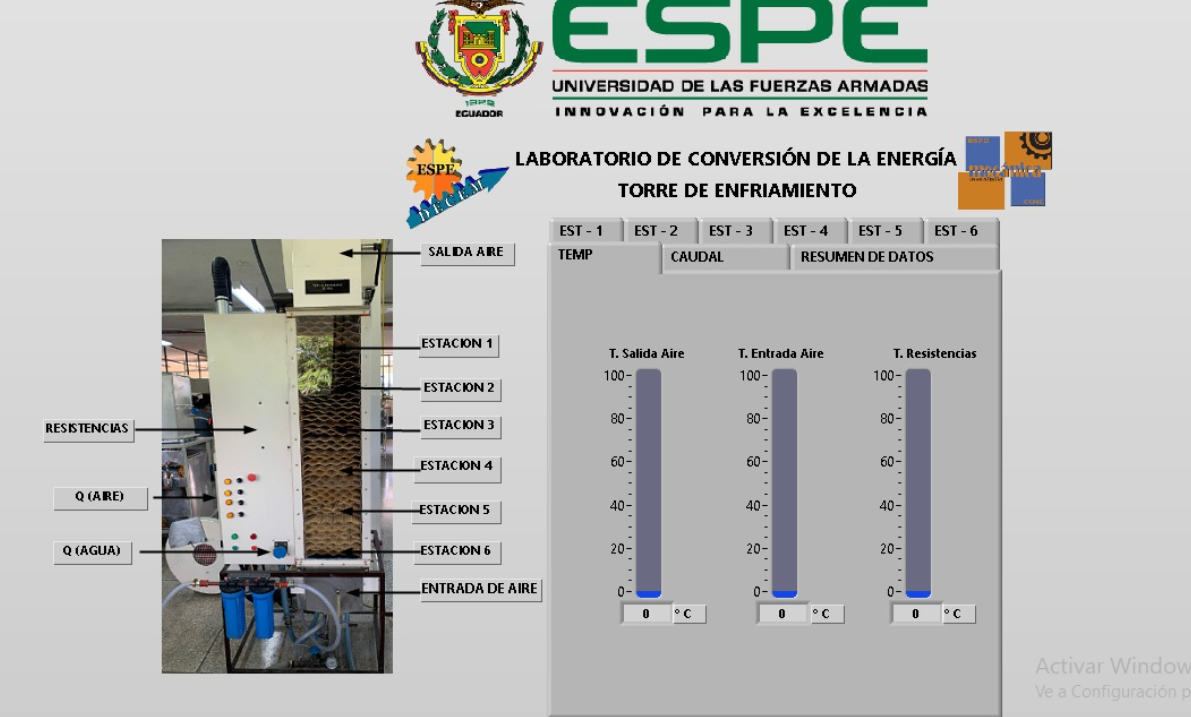 Diseño de la interfaz HMI
Introducción

Marco teórico

Metodología

Repotenciación

Pruebas y Resultados

Conclusiones

Recomendaciones
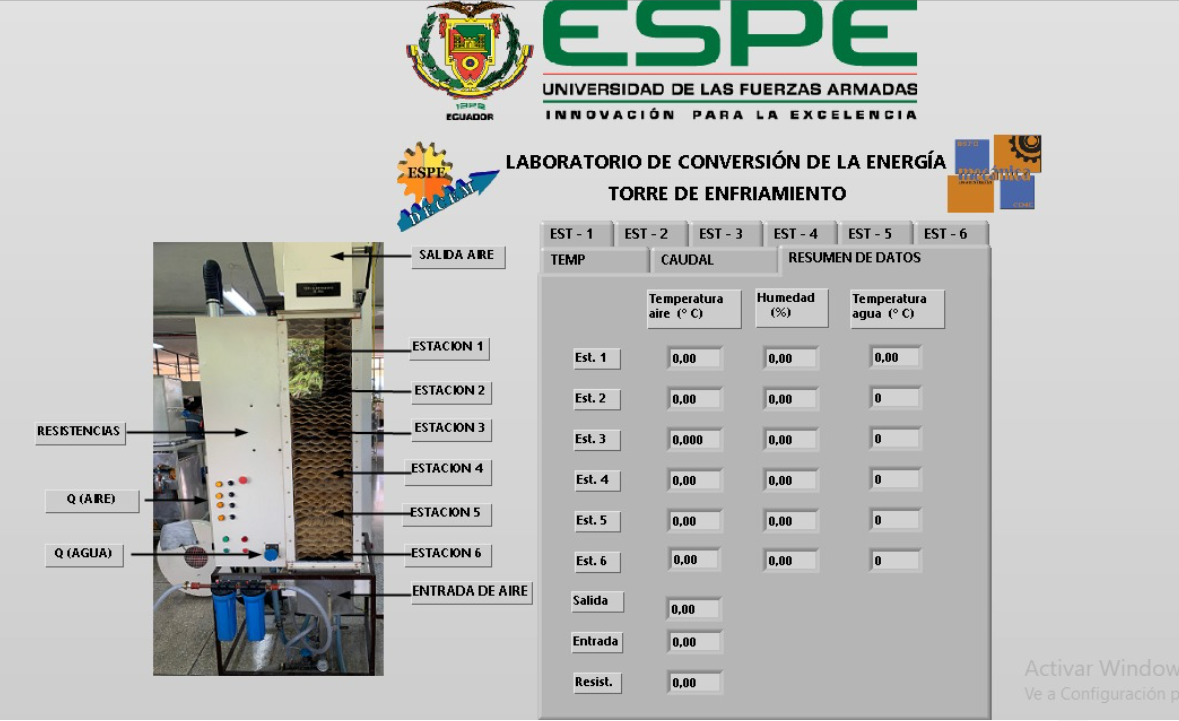 Pruebas y Resultados
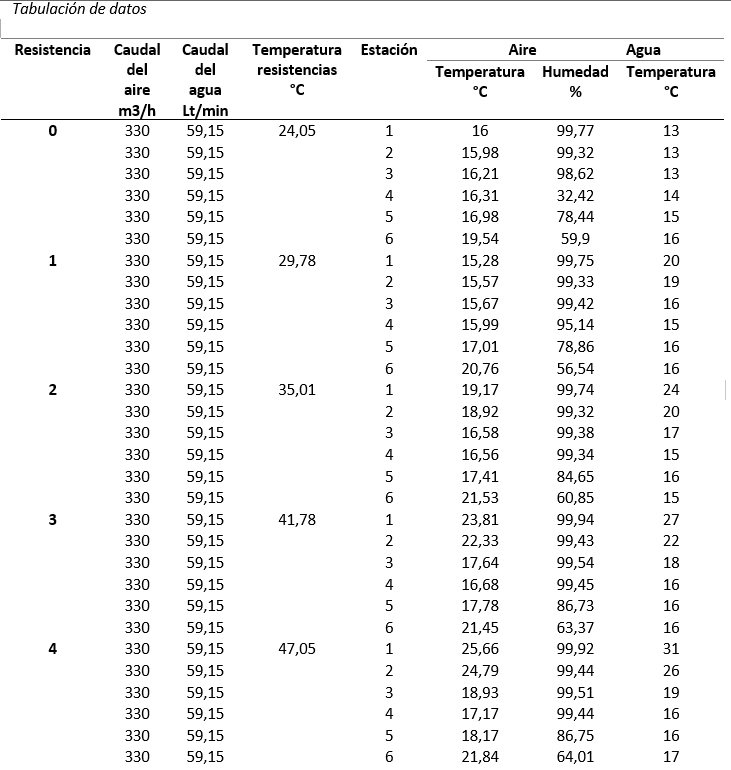 Introducción

Marco teórico

Metodología

Repotenciación

Pruebas y Resultados

Conclusiones

Recomendaciones
Pruebas y Resultados
Sensor de temperatura
Introducción

Marco teórico

Metodología

Repotenciación

Pruebas y Resultados

Conclusiones

Recomendaciones
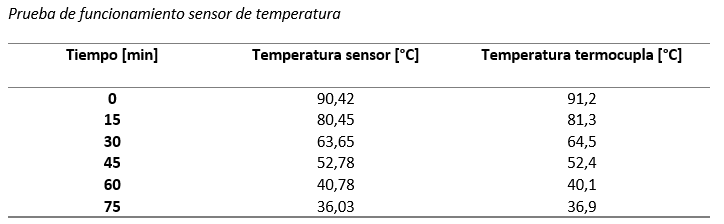 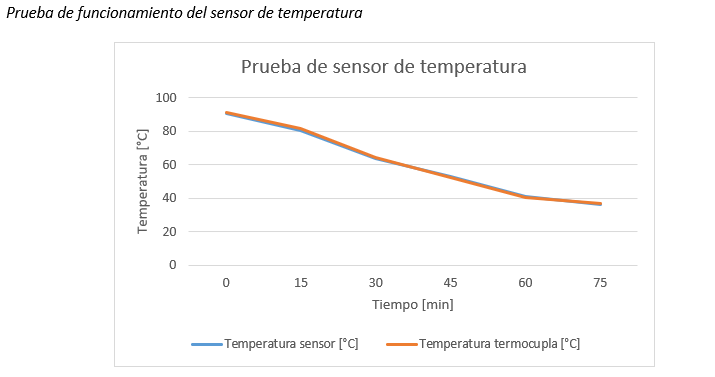 Pruebas y Resultados
Sensor de humedad
Introducción

Marco teórico

Metodología

Repotenciación

Pruebas y Resultados

Conclusiones

Recomendaciones
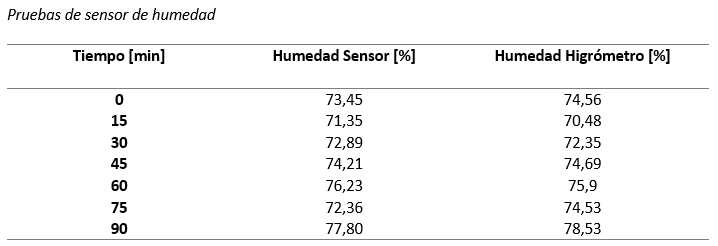 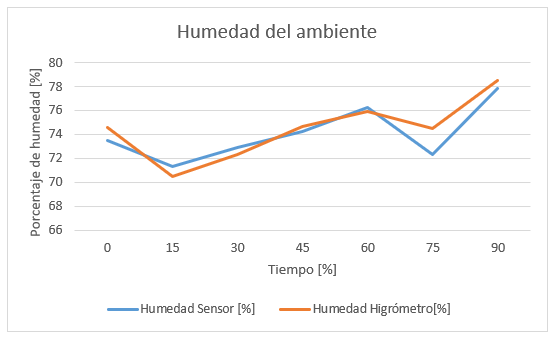 Pruebas y Resultados
Sensor de caudal
Introducción

Marco teórico

Metodología

Repotenciación

Pruebas y Resultados

Conclusiones

Recomendaciones
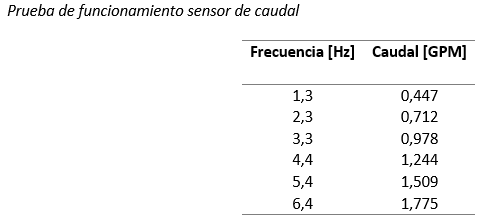 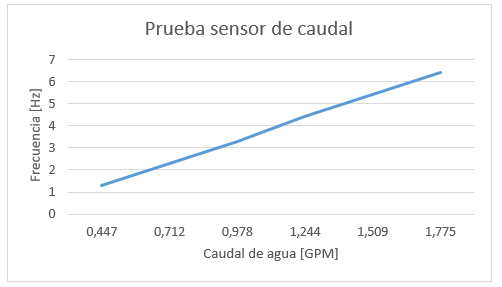 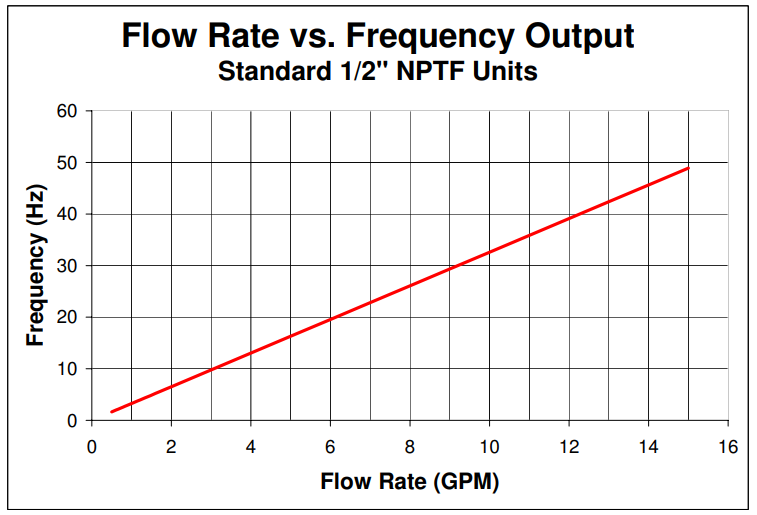 Pruebas y Resultados
Sensor de presión
Introducción

Marco teórico

Metodología

Repotenciación

Pruebas y Resultados

Conclusiones

Recomendaciones
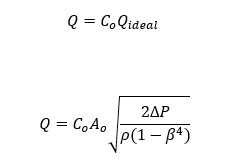 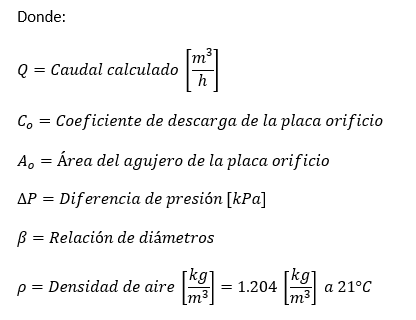 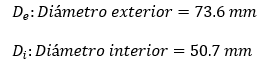 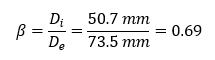 Pruebas y Resultados
Sensor de presión
Introducción

Marco teórico

Metodología

Repotenciación

Pruebas y Resultados

Conclusiones

Recomendaciones
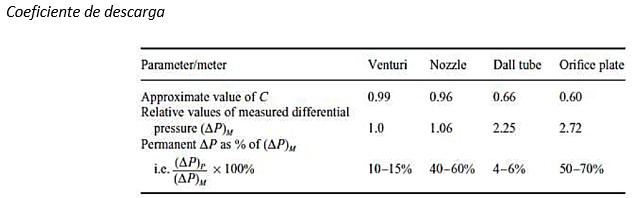 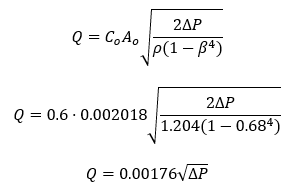 Pruebas y Resultados
Balance de energía
Introducción

Marco teórico

Metodología

Repotenciación

Pruebas y Resultados

Conclusiones

Recomendaciones
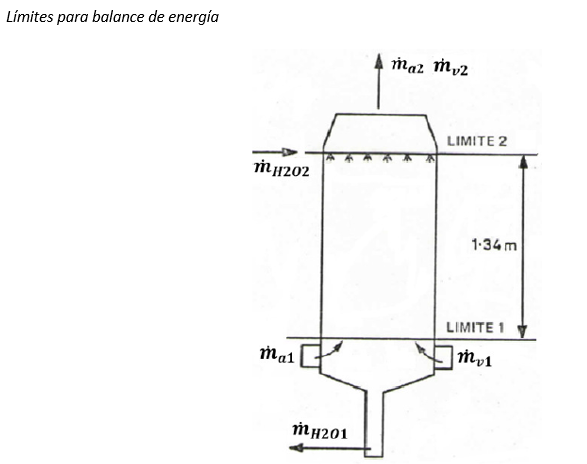 Pruebas y Resultados
Balance de energía aire
Introducción

Marco teórico

Metodología

Repotenciación

Pruebas y Resultados

Conclusiones

Recomendaciones
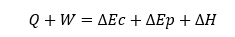 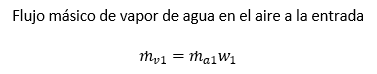 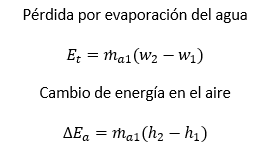 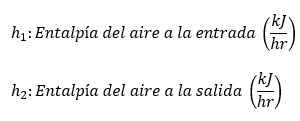 Pruebas y Resultados
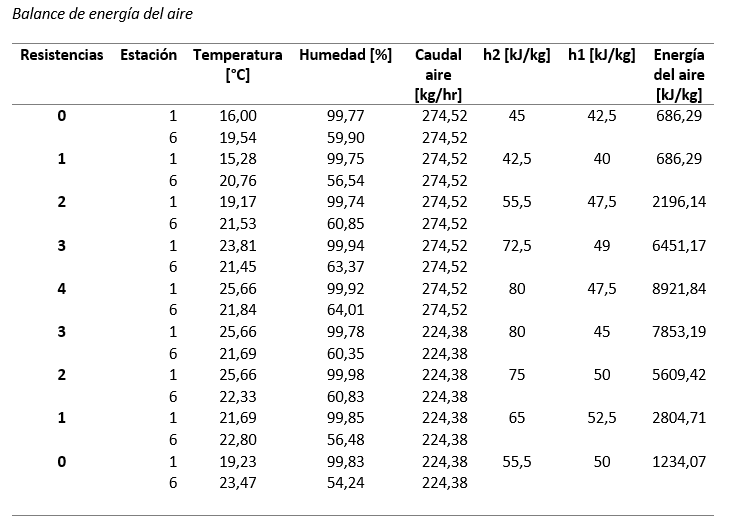 Introducción

Marco teórico

Metodología

Repotenciación

Pruebas y Resultados

Conclusiones

Recomendaciones
Pruebas y Resultados
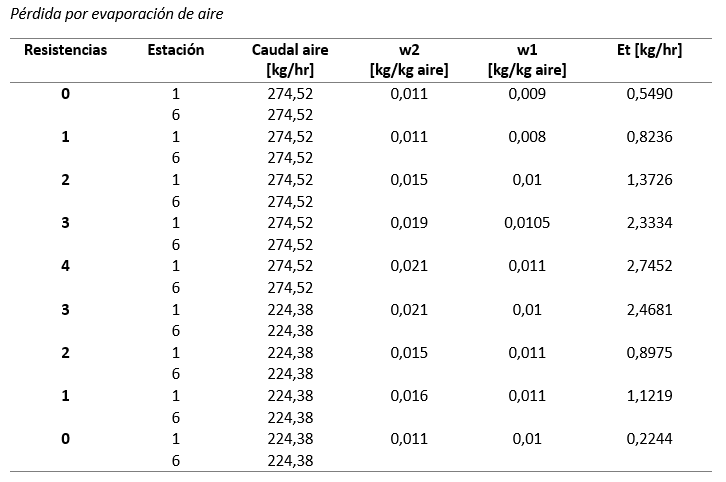 Introducción

Marco teórico

Metodología

Repotenciación

Pruebas y Resultados

Conclusiones

Recomendaciones
Pruebas y Resultados
Balance de energía agua
Introducción

Marco teórico

Metodología

Repotenciación

Pruebas y Resultados

Conclusiones

Recomendaciones
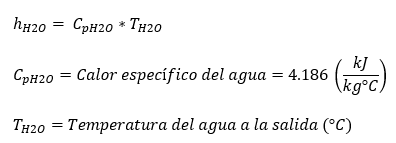 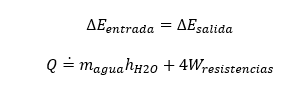 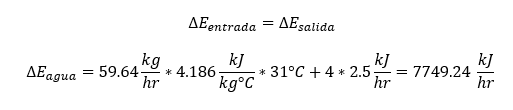 Conclusiones
En cuanto a las condiciones actuales de la torre de enfriamiento, en primer lugar, se logró identificar las fallas en el equipo, tanto mecánicas como eléctricas, mediante el levantamiento técnico realizado en el mismo, observando estados de deterioro en algunas partes mecánicas, como es el acrílico, mangueras, resistencias, cables, breakers debido a la falta de mantenimiento preventivo. Se concluyo que las actividades de mantenimiento preventivo tanto como mantenimiento correctivo se ejecutaron y finalizaron al 100%, seguidamente, se desarrolló un manual de mantenimiento preventivo del equipo para que así, la torre de enfriamiento pueda alargar su vida útil.
Introducción

Marco teórico

Metodología

Repotenciación

Pruebas y Resultados

Conclusiones

Recomendaciones
Conclusiones
En base al levantamiento técnico del equipo específicamente al sistema eléctrico, se determinó que la mejor opción era la actualización a nuevos componentes de similares características para no alterar el funcionamiento de la torre de enfriamiento y que permita realizar su reemplazo en caso de fallas de ser necesario.
Para la implementación del sistema de adquisición de datos se usó la misma DAQ ya implementada y en base a las entradas analógicas de la tarjeta, se realizó una selección sensores que en su estructura tengan el sistema de acondicionamiento ya integrado tomando en cuenta los rangos de medición de cada uno de los mismos y su precisión para obtener datos reales en las practicas.
Introducción

Marco teórico

Metodología

Repotenciación

Pruebas y Resultados

Conclusiones

Recomendaciones
Conclusiones
Introducción

Marco teórico

Metodología

Repotenciación

Pruebas y Resultados

Conclusiones

Recomendaciones
Para el diseño e implementación para el sistema HMI se tomó en cuenta la norma ISA 101 2015, además de esto se realizó el escalamiento y filtrado de las señales provenientes de los sensores para mostrarlos en la interfaz gráfica al usuario.
Recomendaciones
Aplicar los formatos elaborados como es el Manual de mantenimiento y manual de usuario, para así mantener un registro histórico individualizado de cada parte de la torre de enfriamiento para así, llevar un control de los programas de mantenimiento y uso.
Concienciar a los operadores, que en este caso son estudiantes de la materia de termodinámica la importancia de un buen manejo del manual de usuario para que en un futuro no haya errores en prácticas o fallas en el equipo por uso inadecuado.
Introducción

Marco teórico

Metodología

Repotenciación

Pruebas y Resultados

Conclusiones

Recomendaciones
Recomendaciones
Para evitar reajustes en la interfaz HMI en caso de falla ya sea por negligencia o desconocimiento de los manuales de usuario, se recomienda obtener un repuesto más de los sensores para sustituirlos en caso de un daño y así, no exista desconfiguración en su acondicionamiento.
Para una futura actualización de la torre de enfriamiento, se recomienda la implementación de un panel táctil donde se muestre los datos adquiridos por los sensores evitando el procesamiento de datos con una computadora.
Introducción

Marco teórico

Metodología

Repotenciación

Pruebas y Resultados

Conclusiones

Recomendaciones
GRACIAS POR SU ATENCIÓN
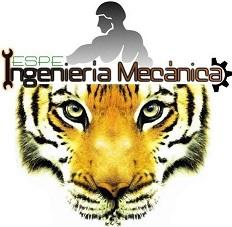